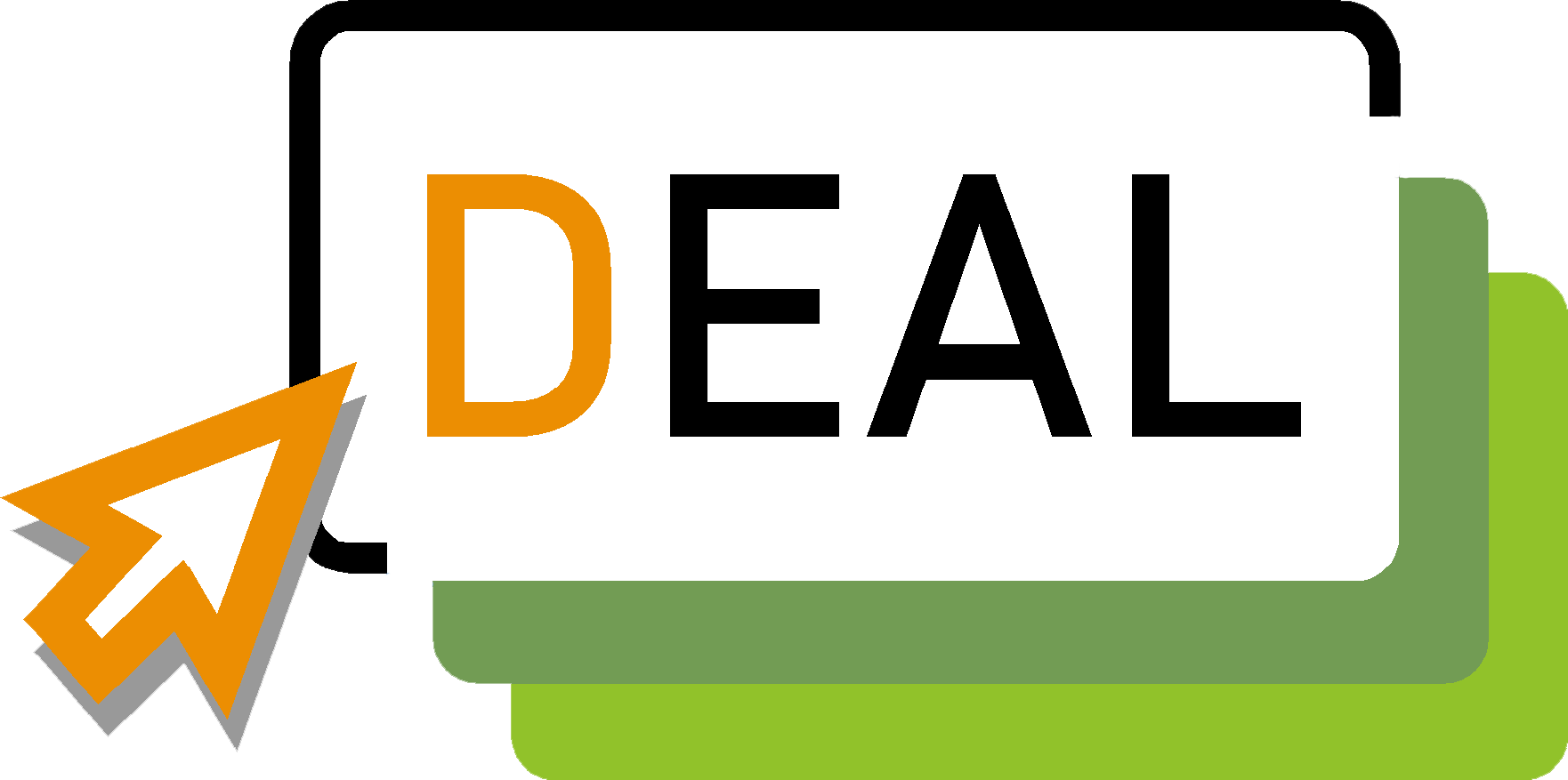 Introducción básica a la informática

Por Irish Rural Link
Objetivos y metas
Al final de este modulo aprendes sobre

Tecnología informática básica
 Microsoft Word y Excel
Unidad 1Dispositivos informáticos
En el pasado reciente, la gran mayoría de la gente utilizaba un ordenador personal (PC) para acceder a Internet. Sin embargo, en los últimos tiempos el número de personas que utilizan sólo un PC para navegar por Internet ha disminuido rápidamente. 

Ahora se utiliza un número cada vez mayor de dispositivos para conectarse y utilizar Internet. En las siguientes diapositivas se describen algunos de los dispositivos informáticos más populares.
Unidad 1
Introducción a la informática básica
Unidad 2
Introducción
al Software,
Microsoft Word y Excel
Unidad 1Ordenador de sobremesa con altavoces
Ordenador personal
 
Tradicionalmente, el PC era el método más utilizado para navegar por Internet. 
 
La versión de escritorio de un PC es un dispositivo relativamente grande y suele tener un monitor, un ratón y un teclado conectados.
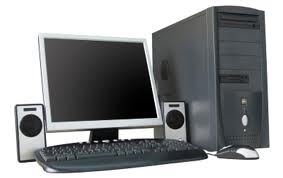 Unidad 1Ordenador portátil
Un portátil es simplemente una versión más pequeña de un ordenador personal y tiene un monitor, un teclado y un ratón integrados. Un portátil también puede tener altavoces y micrófono incorporados.

Es mucho más fácil transportar un portátil que un ordenador de sobremesa, por lo que los portátiles son más populares que los PC.
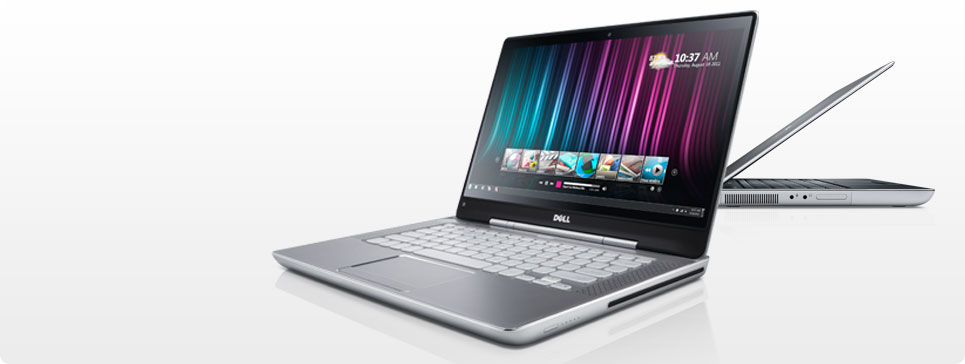 Unidad 1Tablet/iPad
Una tablet es un ordenador personal pequeño, delgado y plano del tamaño de una tableta que tiene muchas de las características de un ordenador de tamaño completo. 

Aunque las tablets existen desde hace tiempo, su uso no está muy extendido en las empresas ni en los hogares. Sin embargo, el lanzamiento del Ipad ha hecho que las tabletas se conviertan en un nombre familiar.
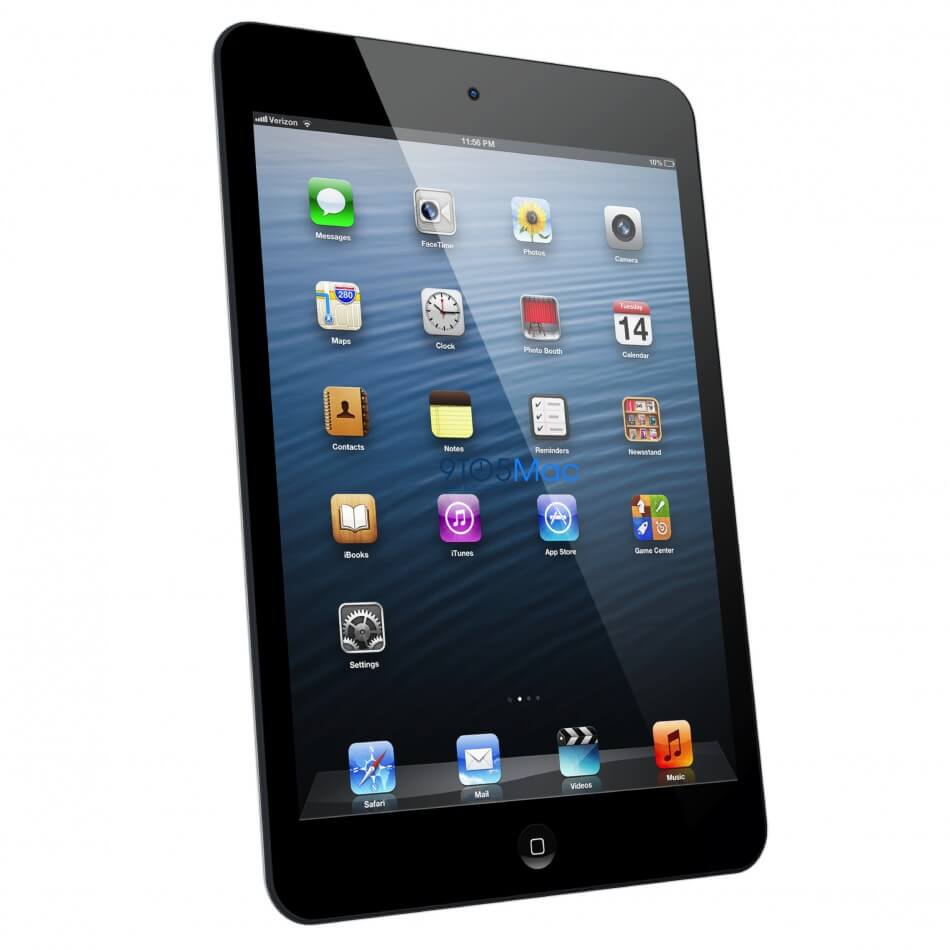 Unidad 1el Monitor
El monitor está unido a la unidad de sistemas, pero no está conectado de forma permanente, sino que puede trasladarse de un ordenador a otro con bastante facilidad. 
 
Los monitores de pantalla plana vienen de serie y su función es mostrar la actividad del ordenador.
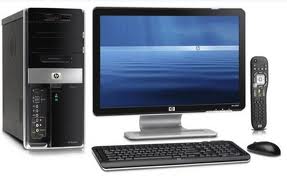 Unidad 1Ratón y teclado
Otro hardware necesario es el ratón y el teclado. 

El ratón se utiliza para introducir comandos en el ordenador y el teclado se utiliza para escribir información y comandos en el ordenador.
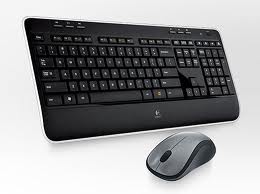 Unidad 2Software
Software es el término que se da a los programas utilizados por un ordenador, por ejemplo, si tienes un juego en tu ordenador, el juego se considera software.  Si compraras un ordenador sin ningún tipo de software cargado, no podrías utilizarlo para mucho más que un tope de puerta. La utilidad de tu ordenador aumenta a medida que añades más software.

Por ahora consideraremos dos tipos de software, el software de aplicación y el sistema operativo.
Unidad 2Software
Software de aplicación
El software de aplicación es un software que permite al usuario realizar un trabajo concreto, como escribir cartas, crear hojas de cálculo y bases de datos, etc. 

Ejemplos de software de aplicación son Microsoft Word (utilizado para escribir cartas), Microsoft Excel (utilizado para crear hojas de cálculo) e Internet Explorer (utilizado para navegar por la web).
Unidad 2Sistema Operativo
La mayoría de los programas de aplicación no pueden comunicarse directamente con el hardware, sino que necesitan un intermediario que traduzca y se comunique entre los dos elementos. 

Este intermediario se conoce como sistema operativo, se sitúa encima del hardware y facilita la comunicación con el software de aplicaciones.
Unidad 2 Sistema Operativo
El sistema operativo más conocido para los usuarios domésticos es Windows y la versión más reciente de Windows es Windows 10 
               Las versiones anteriores son Windows Vista y Windows XP
Applicación Software (Word, Excel etc)
Sistema Operativo (Windows)
Hardware (El Ordenador)
Unidad 2 Qué es Microsoft Word
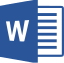 Microsoft Word o MS Word es un popular programa de procesamiento de textos que se utiliza principalmente para crear documentos, como folletos, cartas, actividades de aprendizaje, cuestionarios, exámenes y tareas de los estudiantes. Fue lanzado por primera vez en 1983 y es una de las aplicaciones de la suite Microsoft Office
Unidad 2Abrir un Documento Word
Haz clic con el botón derecho del ratón en el archivo que deseas abrir. 
En el menú emergente, selecciona la opción Abrir con. 
Si está disponible, elige la opción del programa Microsoft Word en el menú Abrir con.

Si Microsoft Word no aparece en la lista, selecciona la opción Elegir otra aplicación o Elegir programa predeterminado, según la versión de Windows de tu ordenador
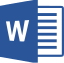 Unidad 2Word /Barra de herramientas
Puedes cambiar la forma de las letras, las negritas, el color, la inclinación o incluso el subrayado
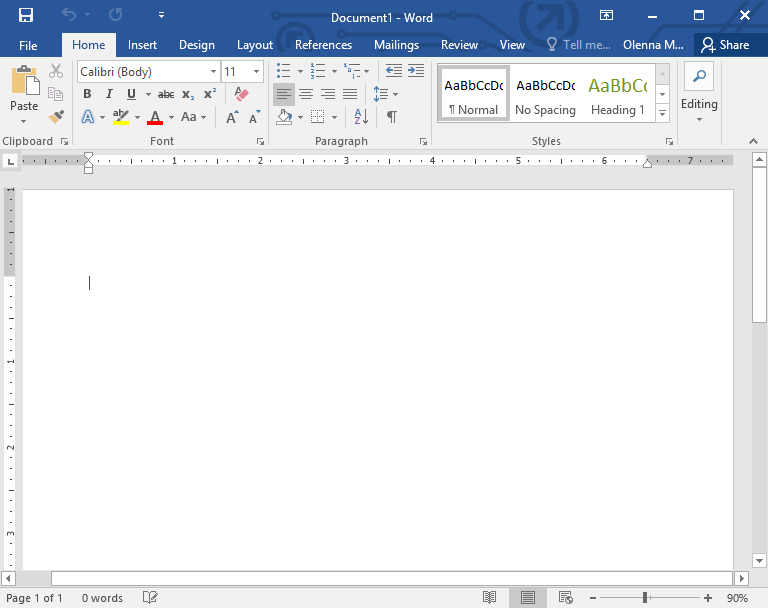 Unidad 2Word /Barra de herramientas             Puedes seleccionar la Fuente, el tipo y el tamaño.
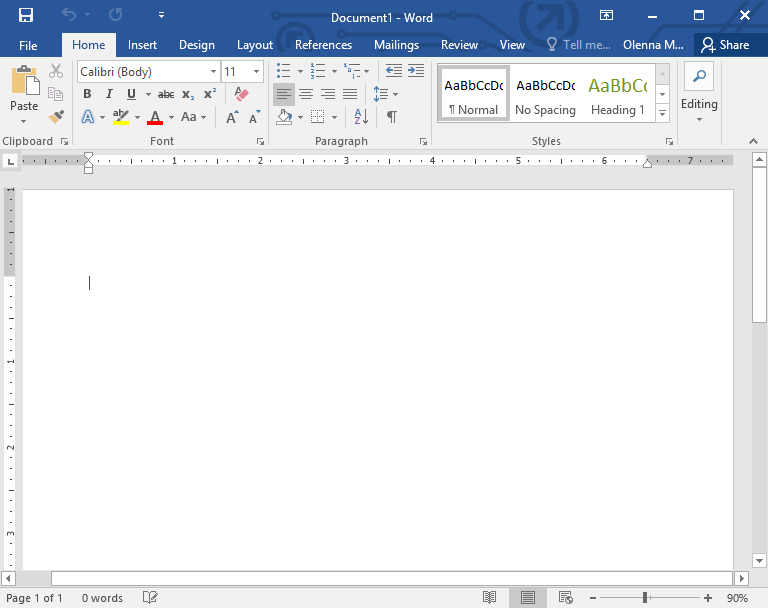 Unidad 2Word /Barra de herramientas
Puedes colocar el texto/imagen a la izquierda, al centro, a la derecha o en posición justificada.
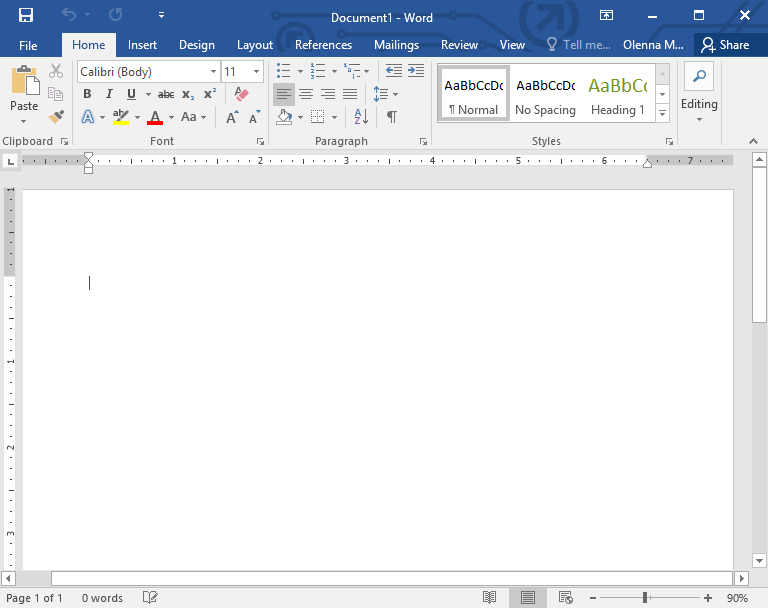 Unidad 2Word /Barra de herramientas
Puedes alinear el contenido en diferentes formas.
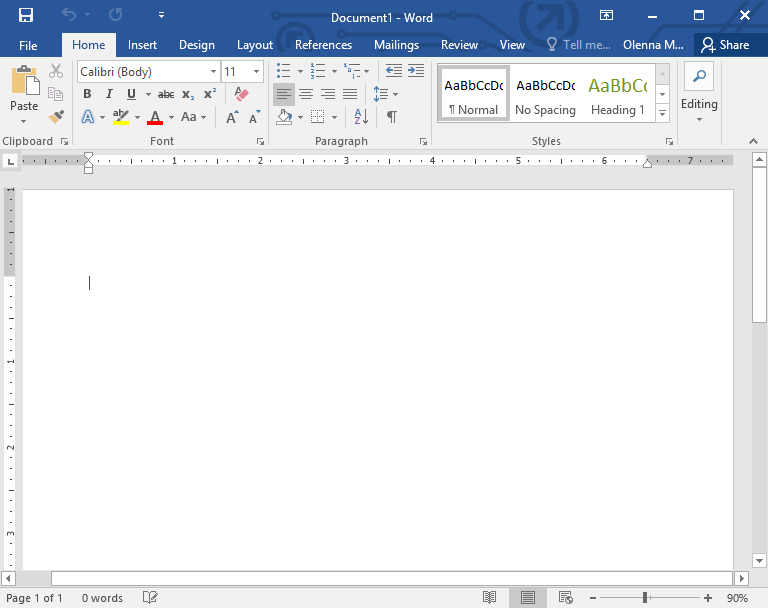 Unidad 2Word /Barra de herramientas
Puedes definir el espacio entre líneas
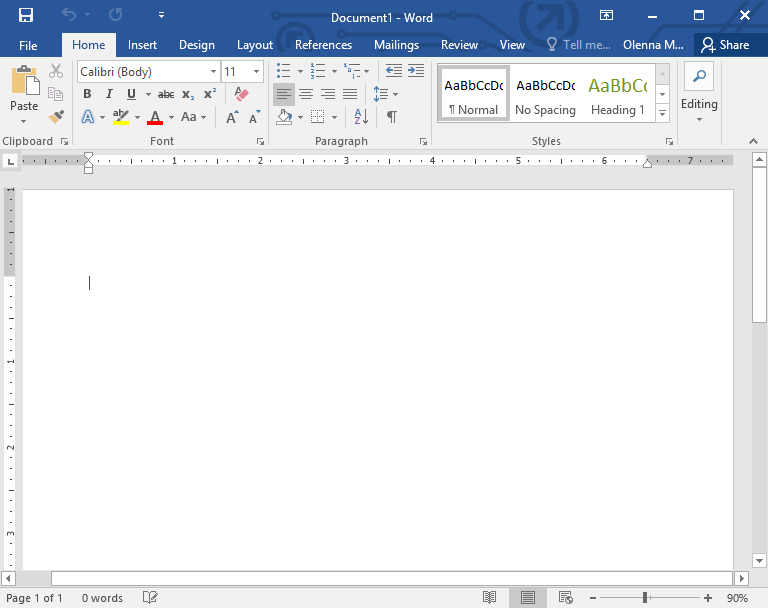 Unidad 2Word /Barra de herramientas
Puedes subrayar el texto con colores
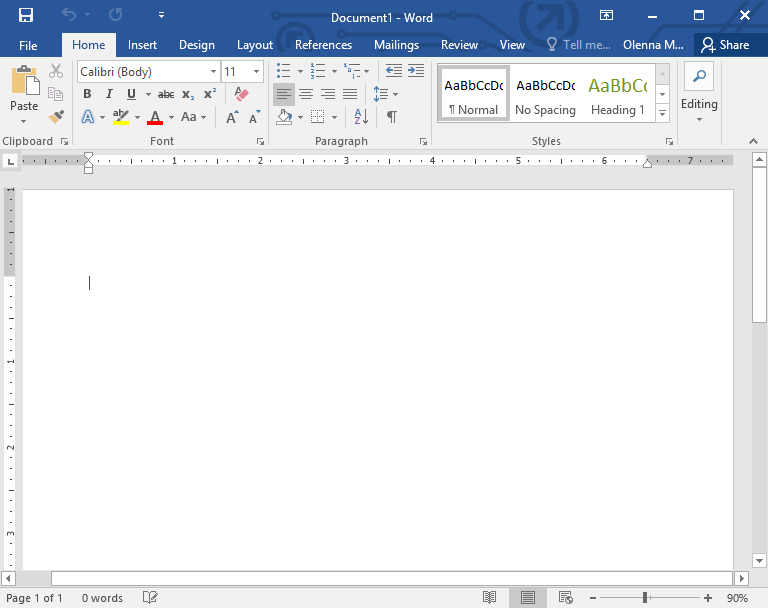 Unidad 2Guardar un Documento
Haz clic en la pestaña de archivo y 
elige la opción de guardar
En la ventana que aparece
Elige dónde guardar el documento
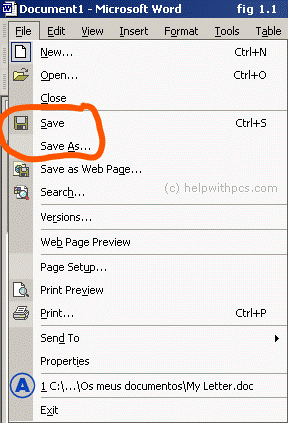 Unidad 2Cómo imprimir
Selecciona Imprimir desde  la pestaña archivo para imprimir.
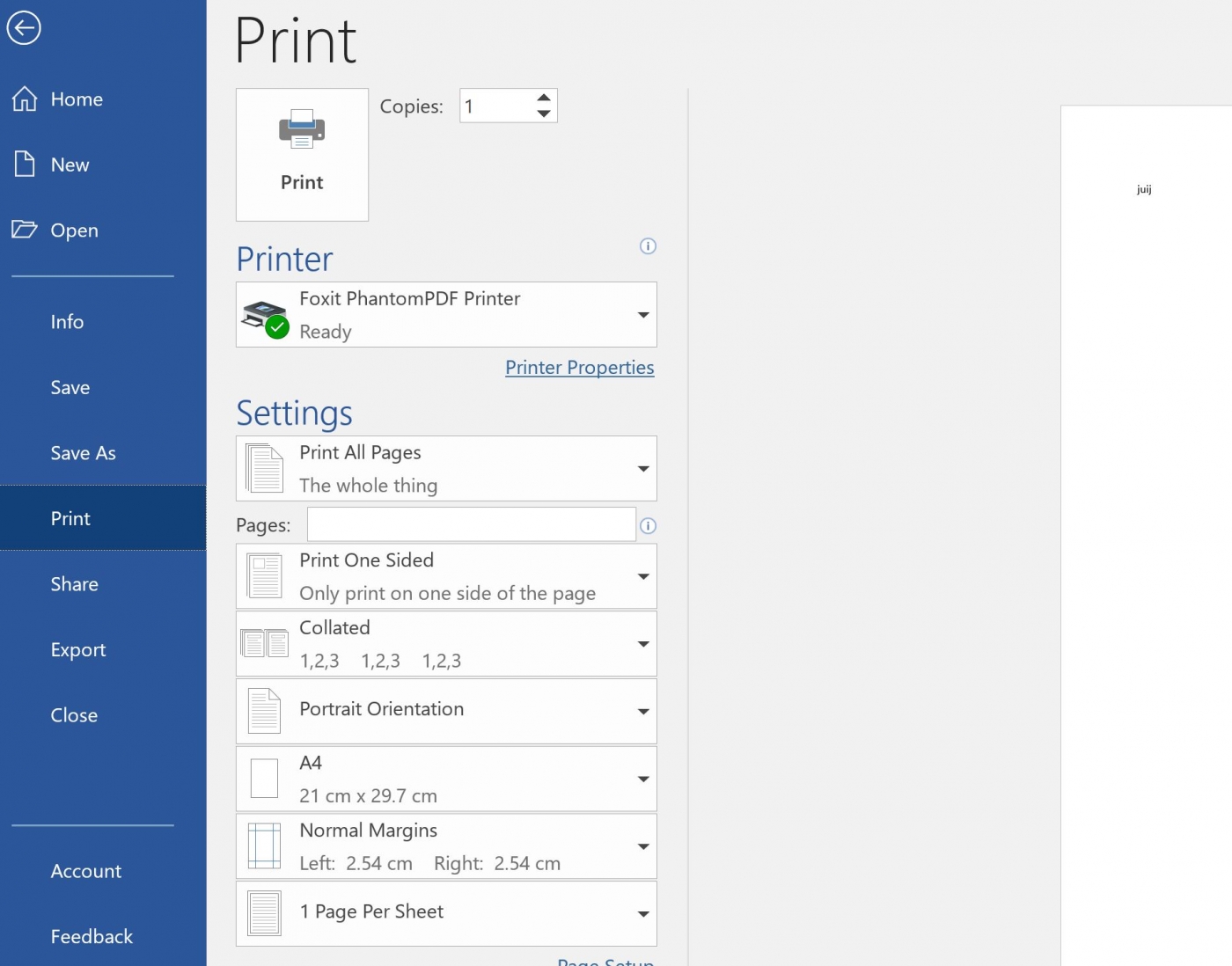 Unidad 2 Introducción a Excel
Excel se suele utilizar para organizar datos y realizar análisis financieros. Se utiliza en todas las funciones empresariales y en empresas de pequeño a gran tamaño.
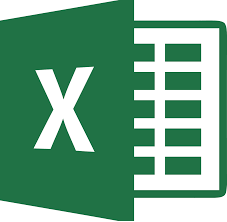 Unidad 2Cómo abrir Excel
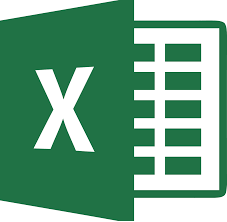 Haz clic en el botón Excel del menú Inicio 
(esquina inferior izquierda).
Selecciona nueva hoja de cálculo en blanco. Aparece el cuadro de diálogo de la nueva hoja de cálculo.
Debes hacer clic/seleccionar la celda con la que deseas trabajar.
Unidad 2Hoja de cálculo /Herramientas
Antes o después de escribir, puedes dar forma a las letras en negrita, coloreadas, inclinadas o incluso subrayarlas.
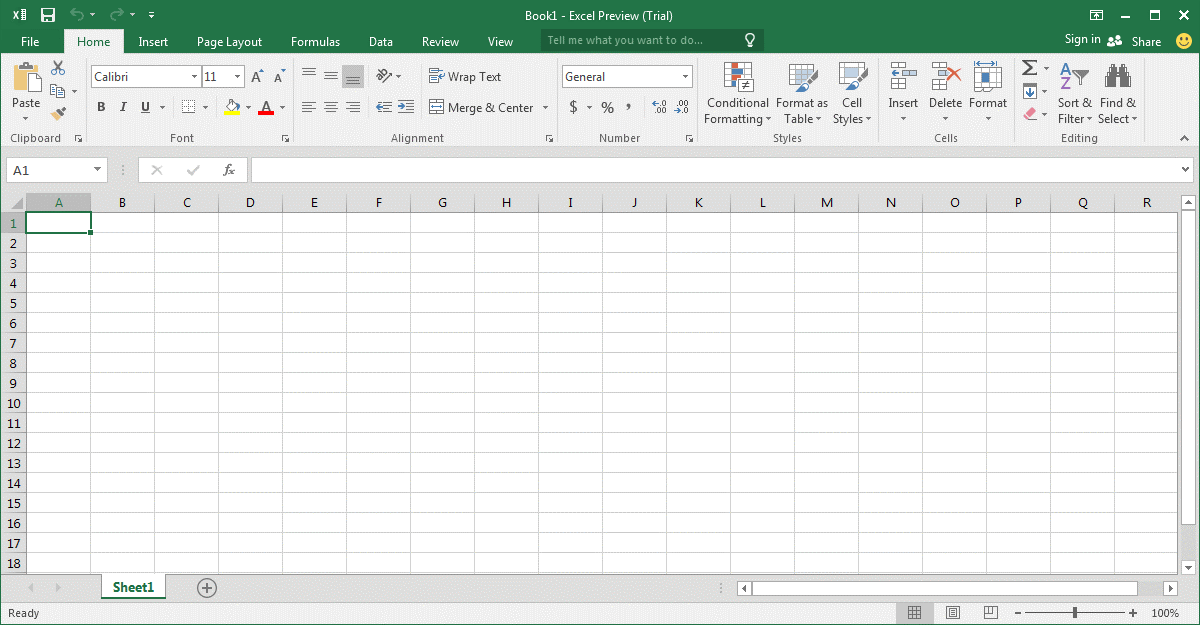 Unidad 2Hoja de cálculo /HerramientasSelecciona el tipo y tamaño de letra.
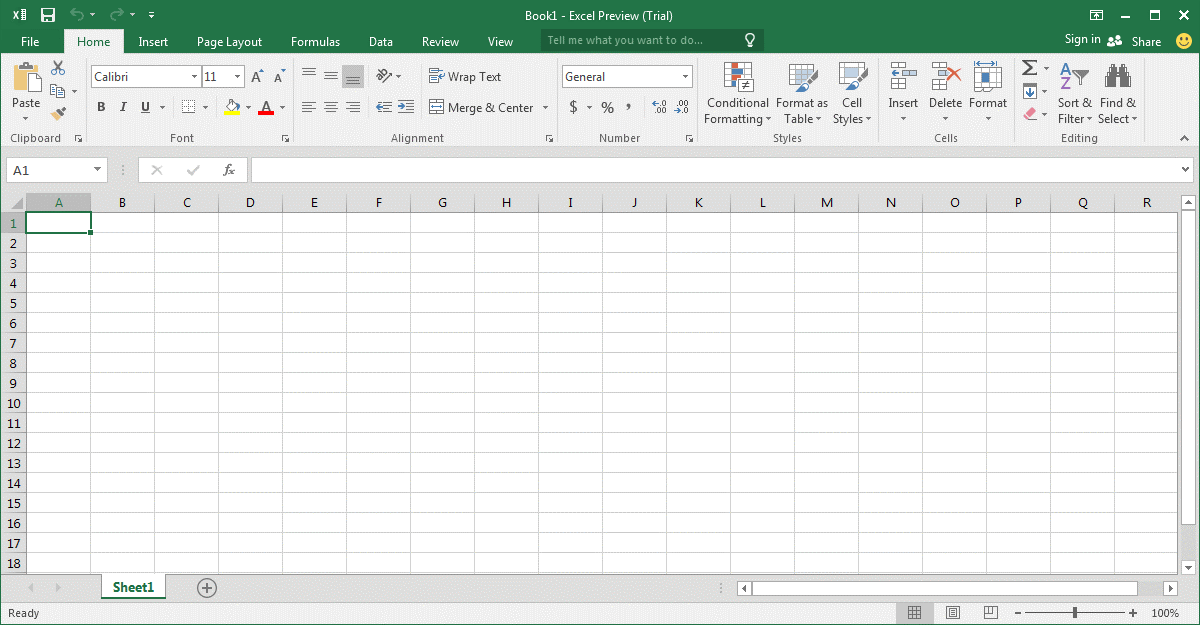 Unidad 2Hoja de cálculo /Herramientas
Puedes colorear las celdas también.
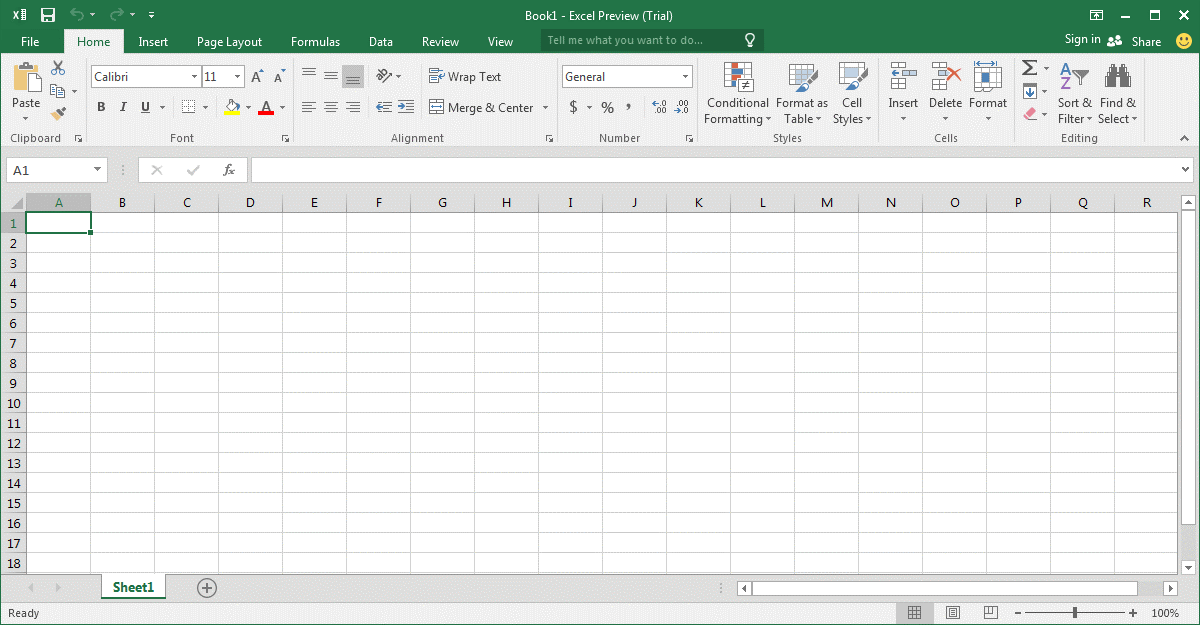 Unidad 2Hojas de cálculo /HerramientasPuedes elegir bordes
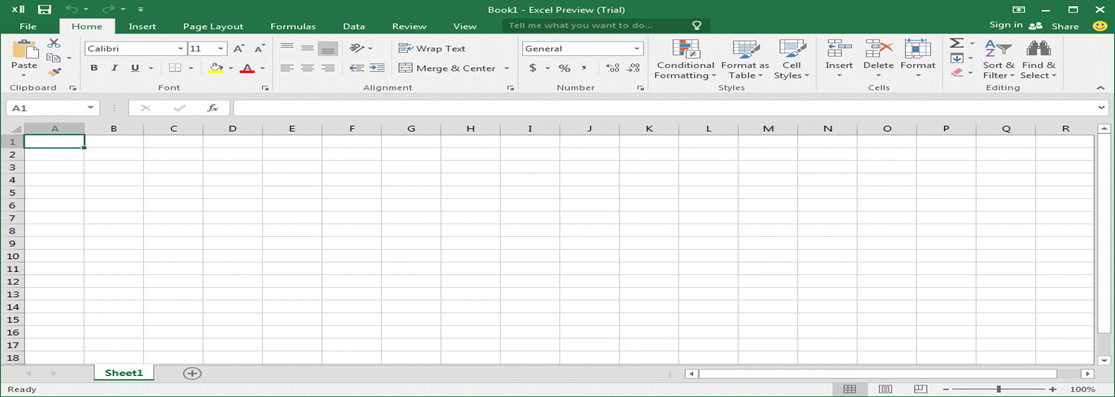 Unidad 2Hojas de cálculo /Herramientas                      Text can be put in alphabetical order.
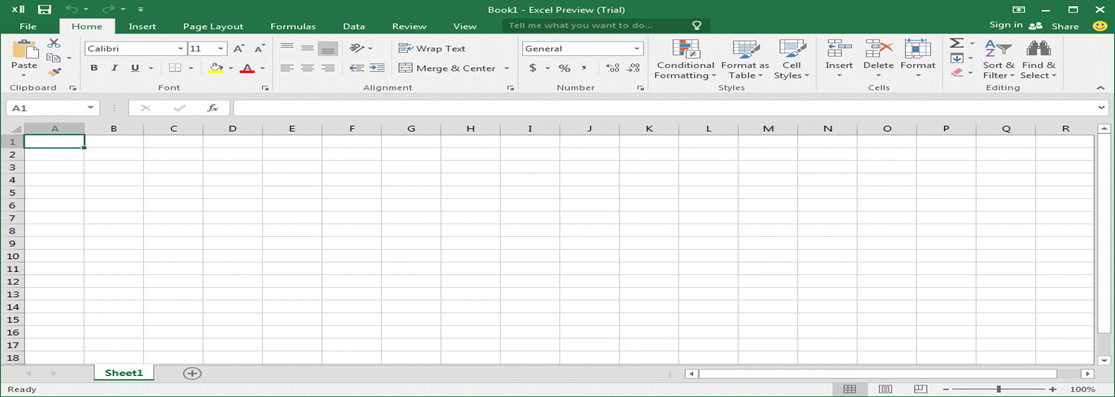 Unidad 2Hojas de cálculo /Herramientas         Puedes sumar los números insertados en las celdas seleccionadas.
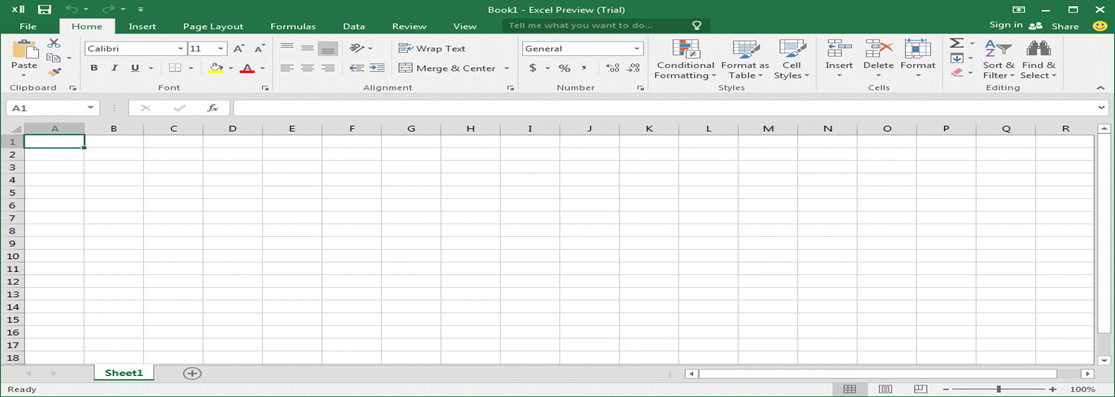 Unidad 2Cómo guardar tu hoja de cálculo
Haga clic en el archivo en la parte superior de la barra y elige la opción de guardar.
En la ventana que aparece 
puedes elegir dónde 
guardar el documento.
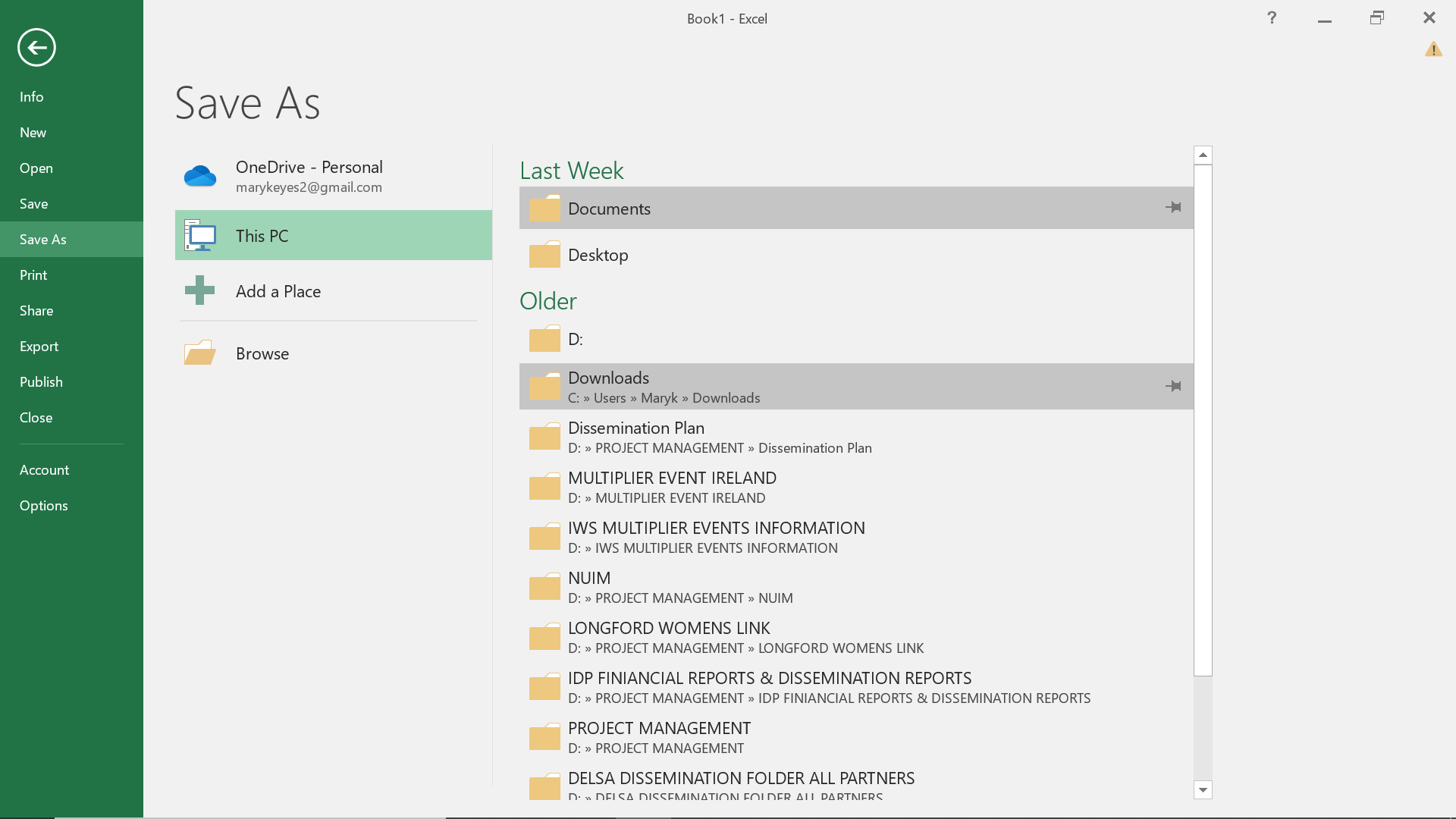 Gracias!
¿Alguna pregunta?